Αλγεβρικές Δομές

Ομάδες-Υποομάδες-Δακτύλιοι-Σώματα
Σχέσεις


Μια παρουσίαση του Msc ,μαθηματικού
Κοσόγλου Ιορδάνη  - Μάρτιος  2016
ΕΙΣΑΓΩΓΗ
Στο κεφάλαιο αυτό  :
παρουσιάζουμε την Αλγεβρική Δομή , η οποία επηρέασε την ανάπτυξη της αξιωματικής μεθόδου και έπαιξε σημαντικό ρόλο στην απελευθέρωση της Άλγεβρας,
 επίσης, περιγράφεται η απλούστερη μορφή αλγεβρικής δομής, οι Ομάδες, καθώς και η σημασία που έπαιξαν στην Άλγεβρα και την Γεωμετρία,
τέλος γίνεται αναφορά στις Σχέσεις.
Πράξη
Ορισμός
«Μια πράξη πάνω σε ένα σύνολο στοιχείων S είναι ένας κανόνας ο
οποίος αντιστοιχίζει σε κάθε διατεταγμένο υποσύνολο n στοιχείων
του S, ένα μοναδικό στοιχείο του συνόλου S. Ανάλογα με τον αριθμό 
n = 1,2,…. n,…… , η πράξη καλείται μονομελής , διμελής , ……..,
ν – μελής». 
Κριτήρια
Κάθε ν-μελής πράξη ικανοποιεί τρία κριτήρια : 
Καθορίζει ένα αποτέλεσμα για κάθε διατεταγμένο υποσύνολο
	 ν - στοιχείων του συνόλου S. 
Το αποτέλεσμα είναι μοναδικό.
Το αποτέλεσμα είναι πάντα στοιχείο του συνόλου S.
Παραδείγματα
S=Ν-{0} , κάθε θετικός ακέραιος p αντιστοιχεί στο pⁿ , n =2
S = (Ν-{0})x(Ν-{0}) , κάθε στοιχείο (α, β) του S, αντιστοιχεί στα μοναδικά στοιχεία c = α+β και d = αxβ.
Βασικές Ιδιότητες Διμελών Πράξεων
Η συνηθισμένη πρόσθεση και ο πολλαπλασιασμός πάνω στο σύνολο των
θετικών ακεραίων S  = Ν-{0} είναι διμελείς πράξεις. Ικανοποιούν τις
παρακάτω βασικές ιδιότητες : 
α+β = β+α  , ( αντιμεταθετικός νόμος της πρόσθεσης )
(α+β) + γ = α+(β+γ) , ( προσεταιριστικός νόμος της πρόσθεσης )
α x β = β x α , ( αντιμεταθετικός νόμος της πολ/σμού )
(α x β ) x γ = α x (β xγ) , ( προσεταιριστικός νόμος )
α x (β+γ) = α x β + α x γ , ( επιμεριστικός νόμος )

Οι παραπάνω ιδιότητες ισχύουν και στις περιπτώσεις που το S είναι :
S = Q  ή  S = R   ή  S = R[x]  , όπου R[x] το σύνολο των πολυωνύμων με πραγματικούς συντελεστές. 
Συνεπώς : Οι 5 βασικές ιδιότητες και οι συνέπειες τους είναι μια Αλγεβρική
Δομή πάνω σε διαφορετικά σύνολα S. Μπορούν να θεωρηθούν ως Αιτήματα 
για έναν συγκεκριμένο τύπο αλγεβρικής δομής, από τα οποία προκύπτουν θεωρήματα.
 Έτσι η Άλγεβρα αποκόπτεται από την αριθμητική και επεκτείνεται σε μια τυπική υποθετικό – επαγωγική μελέτη.
G. Peacock (1791 – 1858)
Διαχώρισε την «αριθμητική Άλγεβρα» από την «συμβολική Άλγεβρα».
Η «αριθμητική Άλγεβρα» έχει περιορισμούς , π.χ στη διαφορά α-β ,το 
	α > β. Η «συμβολική Άλγεβρα» του Peacock υιοθετεί τις πράξεις από την «αριθμητική» χωρίς όμως τους περιορισμούς της.

Την επέκταση αυτή την ονομάζει, αρχή διατήρησης των ισοδύναμων μορφών.
Η παραπάνω αρχή θεωρήθηκε ιδιαίτερα σημαντική και διαδραμάτισε ιστορικό ρόλο στην αρχική ανάπτυξη της αριθμητικής των μιγαδικών αριθμών, αλλά και στην επέκταση των εκθετικών νόμων πέρα από αυτούς που περιείχαν μόνο θετικούς ακέραιους εκθέτες.
Στις μέρες μας η αρχή διατήρησης των ισοδύναμων μορφών έχει απορριφθεί.
Άλλοι σύγχρονοι μαθηματικοί του G.Peacock που συνέβαλαν στη μοντέρνα θεώρηση της Άλγεβρας είναι οι : Gregory , De Morgan , Hamilton , Grassman. Οι δυο τελευταίοι έπαιξαν σημαντικό ρόλο στην απελευθέρωση της Άλγεβρας.
Σώμα (field)
Ένα παράδειγμα δομής είναι το Σώμα. Είναι ένα σύνολο S μαζί με δυο πράξεις
 και  πάνω στο S. Επίσης,  α =β σημαίνει α και β είναι το ίδιο στοιχείο. 
Αν α ,β, γ  S  ικανοποιούνται τα παρακάτω 10 αιτήματα :
 
Ρ1 : α  β = β  α
Ρ2 : α  β = β  α
Ρ3 : (α  β)  γ = α  (β  γ )
Ρ4 : (α  β)  γ = α  (β  γ )
Ρ5 : α  (β  γ) = (α  β)  (α  γ )  και  (β  γ)  α = (β  α)  (γ  α ) 
Ρ6 : Για κάθε α υπάρχει ζ  S ώστε  α  ζ = α
Ρ7 : Για κάθε α υπάρχει u  S διαφορετικό απ το ζ ώστε α  u = α.
Ρ8 : Για κάθε α υπάρχει α΄  S ώστε  α  α΄ = ζ
Ρ9 : Αν c  S και c  ζ , και c  α = c β ή α  c = β  c  α = β
Ρ10 : Για κάθε α  ζ υπάρχει α΄΄  S ώστε α  α΄΄ = u
Διατεταγμένο Σώμα
Αν στα παραπάνω 10 αιτήματα προστεθούν τα 2 παρακάτω , τότε 
το σώμα καλείται Διατεταγμένο. 
Ρ11 : Υπάρχει υποσύνολο Ρ του S που δεν περιέχει το ζ, ώστε αν 
	α  ζ τότε ένα και μόνο ένα από τα α, α΄ ανήκει στο Ρ.
Ρ12: Αν α, β  Ρ , τότε  α  β  Ρ  και  α  β  Ρ.

Παραδείγματα διατεταγμένων σωμάτων είναι το Q και το R με πράξεις τις  + , x.

Ορισμός  1
Τα στοιχεία του P ονομάζουμε θετικά στοιχεία του S. Όλα τα άλλα μη
μηδενικά στοιχεία του S ονομάζουμε αρνητικά στοιχεία του S.
Ορισμός  2
Αν τα α και β είναι στοιχεία του S και  ο   α  β΄  είναι θετικός, 
τότε γράφουμε  α > β  και  β < α.
Απελευθέρωση της Άλγεβρας
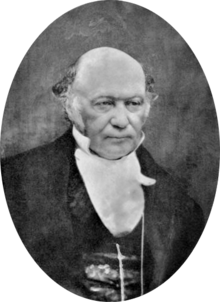 W.R. Hamilton (1805-1865)
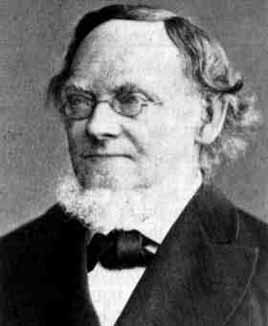 H. Grassman (1809-1877)
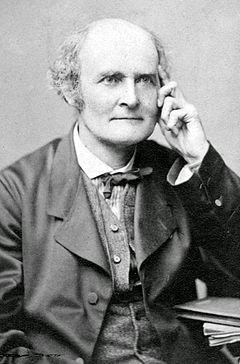 A. Cayley (1821-1895)
Απελευθέρωση της Άλγεβρας
«Υπάρχει Άλγεβρα στην οποία να μην ισχύει α x β = β x α , δηλαδή ο αντιμεταθετικός νόμος του πολλαπλασιασμού»;
Ο W.R. Hamilton,  το 1843 κατέληξε σε μια τέτοια ανακάλυψη.
Όρισε τετράδες  (α,β,γ,δ) οι οποίες μπορούν να γραφούν στη μορφή : α + βi + γj + δk , όπου 1, i, j, k αποτελούν αντίστοιχα τις μοναδιαίες τετράδες (1,0,0,0), (0,1,0,0), (0,0,1,0), (0,0,0,1). 
Επίσης όρισε : 
   (α,β,γ,δ) = (ε,ζ,η,θ)  α = ε, β = ζ, γ = η, δ = θ 
   (α,β,γ,δ) +(ε,ζ,η,θ)  = (α + ε, β + ζ, γ + η, δ + θ)
 (α,β,γ,δ) (ε,ζ,η,θ) =(αε – βζ– γη – δθ, αζ + βε + γθ – δη, αη + γε + δζ – βθ, αθ + βη + δε – γζ)
   m(α,β,γ,δ) = (α,β,γ,δ)m = (mα, mβ, mγ, mδ)
Όσον αφορά τον πολλαπλασιασμό, προκύπτει ο παρακάτω πίνακας. Φαίνεται ότι δεν ισχύει η αντιμετάθεση στον πολλαπλασιασμό!
Απελευθέρωση της Άλγεβρας
Το 1844 ο H. Grassman ανέπτυξε αλγεβρικές κλάσεις γενικότερες της Άλγεβρας του Hamilton. Θεώρησε διατεταγμένα σύνολα από n πραγματικούς αριθμούς.
Φτιάχνοντας διαφορετικούς πίνακες πολλαπλασιασμού ανάλογα με ποιους νόμους της κοινής άλγεβρας θέλουμε να διατηρήσουμε,  δημιουργούνται διαφορετικές άλγεβρες. Μερικά παραδείγματα : 
Αν διαγράψουμε το Ρ2 του Σώματος προκύπτει ο δακτύλιος διαίρεσης.
Αν αφαιρέσουμε τα Ρ2,Ρ7,Ρ10 , οδηγεί στην Ακεραία περιοχή.
Η αφαίρεση των Ρ2,Ρ9,Ρ10 , οδηγεί στον δακτύλιο με ταυτοτικό στοιχείο.
Η διαγραφή των Ρ7,Ρ9,Ρ10 , οδηγεί στον αντιμεταθετικό δακτύλιο
Η διαγραφή των Ρ2,Ρ7,Ρ9,Ρ10 , οδηγεί στον δακτύλιο.
Ο Α. Cayley το 1857 , δημιούργησε την άλγεβρα πινάκων από τους γραμμικούς μετασχηματισμούς.
Απελευθέρωση της Άλγεβρας
Επίσης στα μέσα του 19ου αιώνα επινοήθηκαν  Άλγεβρες στις οποίες
δεν ισχύει η προσεταιριστική ιδιότητα.
Κάποια  παραδείγματα που μπορούμε να φέρουμε είναι : 

   η Άλγεβρα του Jordan, στην οποία απουσιάζει η προσεταιριστική ιδιότητα του πολλαπλασιασμού. Το γινόμενο δυο πινάκων Α, Β ορίζεται ως : (ΑΒ+ΒΑ)/2 , όπου ΑΒ το γινόμενο πινάκων της άλγεβρας Cayley.
   η Άλγεβρα του Lie στην οποία απουσιάζει η προσεταιριστική αλλά και η αντιμεταθετική ιδιότητα του πολλαπλασιασμού. Εδώ το γινόμενο πινάκων ορίζεται ως : ΑΒ – ΒΑ, όπου ΑΒ το γινόμενο πινάκων της άλγεβρας Cayley.
Ομάδες (Groups)
Ένα σύνολο G  εφοδιασμένο με μια πράξη καλείται Ομάδα. Είναι η
απλούστερη αλγεβρική δομή. Συμβολισμός (G,*). Κάθε ομάδα
ικανοποιεί τα παρακάτω τρία αιτήματα.
G1 : Για όλα τα α,β,γ  G ισχύει  (α*β)*γ = α*(β*γ)
G2 : Υπάρχει στοιχείο ε του G ώστε για όλα τα α  G να ισχύει, α*ε=α. (Ουδέτερο στοιχείο)
G3 : Για κάθε στοιχείο α  G υπάρχει στοιχείο α΄  G τέτοιο ώστε να ισχύει  α*α΄ = ε . (αντίστροφο στοιχείο)
Αν ικανοποιείται και το G4 , τότε η ομάδα καλείται Αβελιανή
G4 : Για κάθε α,β  G ισχύει α*β=β*α. To G4 είναι ανεξάρτητο των G1, G2 ,G3.
Παρατηρήσεις
Αν ισχύουν μόνο τα G1, G2, G3 η ομάδα λέγεται μη –Αβελιανή.
Αν ισχύει μόνο το G1 έχουμε μια ημιομάδα (semigroup).
Αν το G περιέχει πεπερασμένο πλήθος στοιχείων , τότε η ομάδα καλείται πεπερασμένη.
Παραδείγματα Ομάδων
G = Ζ  και * : + , είναι ένα παράδειγμα μη πεπερασμένης Αβελιανής Ομάδας.
G=Q-{0} , *:x , ομοίως μια μη πεπερασμένη Αβελιανή Ομάδα.
G = {1,-1,i,-i} και *: x , είναι μια πεπερασμένη Αβελιανή Ομάδα.
Ουδέτερο στοιχείο αυτής της ομάδας είναι το 1.Γιατί , η γραμμή που έχει το 1 είναι ίδια με την αρχική.
Το ουδέτερο στοιχείο υπάρχει σε κάθε γραμμή και κάθε στήλη άρα το συμμετρικό κάθε στοιχείου υπάρχει.
Ο πίνακας είναι συμμετρικός ως προς την  διαγώνιο του , άρα η ομάδα είναι Αβελιανή.
G = {το σύνολο όλων των 2χ2 πινάκων με στοιχεία ρητούς} και * ο πολλαπλασιασμός. Η ομάδα αυτή είναι μη πεπερασμένη και μη- Αβελιανή.
Θεμελιώδη Θεωρήματα Ομάδων
Θ1 : α, β , γ  G και α*γ = β*γ  , τότε  α = β.

Θ2 : Για όλα τα α  G , ισχύει : ε*α = α*ε , ε το ουδέτερο στοιχείο.

Θ3 : Η ομάδα έχει μοναδικό ουδέτερο στοιχείο.

Θ4 : Για κάθε α  G , ισχύει α*α΄ = α΄*α , α΄ συμμετρικό του α.

Θ5 : α, β , γ  G και γ*α = γ*β  , τότε  α = β.

Θ6 : Κάθε α  G έχει μοναδικό συμμετρικό στοιχείο.

Θ7 : Αν α  G , τότε (α΄)΄ = α.

Θ8 : Αν α, β  G , υπάρχουν γ, δ  G ώστε : α*γ=β και δ*α = β .
Υποομάδες (Subgroups)
Έστω  (G,*) ομάδα. Ένα μη κενό υποσύνολο S της G καλείται υπο-
ομάδα της G , αν έχει τις ακόλουθες ιδιότητες : 

α,β  S , τότε  α*β  S  (S κλειστό ως προς την πράξη)
α  S , τότε το α΄  S , όπου α΄ το συμμετρικό του α.
Παρατήρηση
Το S περιέχει ένα στοιχείο α , άρα θα έχει και το α΄ , συνεπώς και το ε (ουδέτερο στοιχείο), ανήκει στο S.

Παραδείγματα Υποομάδων
Οι άρτιοι ακέραιοι αποτελούν υποομάδα της (Z,+)
Οι μιγαδικοί με μοναδιαίο μέτρο αποτελούν υπομαδα της (C,*)
To σύνολο Τ={3κ , κ  Z} των πολλαπλασίων του 3 αποτελούν υποομάδα της (Z,+).
Δακτύλιοι (Rings)
Μέσω των ομάδων και οι υποομάδων μπορούν να κατασκευαστούν διάφορα
αλγεβρικά συστήματα. Τέτοια είναι οι Δακτύλιοι, τα σώματα κ.α.
Δακτύλιοι
Δακτύλιος είναι ένα σύνολο στοιχείων S εφοδιασμένο με δυο διμελείς
πράξεις (πρόσθεση , πολλαπλασιασμός) που ορίζονται έτσι ώστε να ισχύουν 
Το S είναι Αβελιανή ομάδα ως προς την πρόσθεση.
Το S είναι ημιομάδα ως προς τον πολλαπλασιασμό.
Ισχύουν οι δυο επιμεριστικοί νόμοι του πολλαπλασιασμού ως προς την πρόσθεση.
Δακτύλιος με ταυτοτικό στοιχείο είναι ένας δακτύλιος στον οποίο η
	πολλαπλασιαστική ημιομάδα έχει ένα ταυτοτικό στοιχείο.
Αντιμεταθετικός Δακτύλιος , είναι ένας δακτύλιος στον οποίο η πολλαπλασιαστική ημιομάδα είναι Αβελιανή.
Ο δακτύλιος της διαίρεσης είναι ένας δακτύλιος στον οποίο τα μη μηδενικά στοιχεία συνθέτουν μια υποομάδα της πολλαπλασιαστικής ημιομάδας.
Ακέραια περιοχή είναι ένας δακτύλιος στον οποίο τα μη μηδενικά στοιχεία συγκροτούν μια υπο-ημιομάδα της πολλαπλασιαστικής ημιομάδας.
Σώματα (fields)
Σώμα είναι ένα σύνολο S με τουλάχιστον δυο στοιχεία εφοδιασμένο με δυο διμελείς πράξεις (πρόσθεση και πολλαπλασιασμός) που ικανοποιούν τα εξής:

To S είναι Αβελιανή ομάδα ως προς την πρόσθεση.
Τα μη μηδενικά στοιχεία του S συγκροτούν μια Αβελιανή ομάδα ως προς τον πολλαπλασιασμό.
 Ισχύουν οι δυο επιμεριστικοί νόμοι του πολλαπλασιασμού ως προς την πρόσθεση.
Παραδείγματα Σωμάτων

Τα  (Q,+,*)  , (R,+*)  , (C,+,*)   και
Ομάδες και Γεωμετρία
Το 1872 ο F. Klein εφαρμόζει τις ομάδες στη Γεωμετρία.
Ορίζει την έννοια της ομάδας μετασχηματισμών ως ένα μη κενό σύνολο Γ ομαλών απεικονίσεων ενός συνόλου S στον εαυτό του στις οποίες:  
Ο αντίστροφος οποιουδήποτε μετασχηματισμού του Γ, βρίσκεται μέσα στο Γ.
Το γινόμενο δυο οποιονδήποτε μετασχηματισμών του Γ, βρίσκεται μέσα στο Γ.
Και ορίζει τη Γεωμετρία ως εξής:
«Γεωμετρία είναι η μελέτη εκείνων των ιδιοτήτων ενός συνόλου S, οι
οποίες παραμένουν αμετάβλητες όταν τα στοιχεία του S υπόκεινται σε
μετασχηματισμούς κάποιας ομάδας μετασχηματισμών Γ».
Αν S={σύνολο όλων των σημείων} και Γ περιέχει μετασχηματισμούς όπως στροφές ανακλάσεις ως προς ευθείες, τότε προκύπτει η Ευκλείδεια Επίπεδη Μετρική Γεωμετρία.
Οι Γεωμετρίες που προκύπτουν μέσω του παραπάνω ορισμού μπορούν να μελετηθούν με μεθόδους από την Αναλυτική Γεωμετρία.
Για τον Klein η επίπεδη προβολική Γεωμετρία είναι η μελέτη των ιδιοτήτων των σημείων του επιπέδου, που παραμένουν αμετάβλητα όταν τα σημεία υπόκεινται σε ομάδες προβολικών μετασχηματισμών.
Ομάδες και Γεωμετρία
Εκτός από τις Γεωμετρίες των σημείων υπάρχουν και άλλες, στις οποίες
διαφορετικές οντότητες επιλέγονται ως βασικά στοιχεία. Για παράδειγμα :
  οι Γεωμετρίες των γραμμών, 
   οι Γεωμετρίες των κύκλων, 
   οι Γεωμετρίες των σφαιρών και άλλες.	
Κατά την κατασκευή μιας Γεωμετρίας υπάρχει η ελευθερία επιλογής ,
 του βασικού στοιχείου της Γεωμετρίας, 
  της πολλαπλότητας ή του χώρου αυτών των στοιχείων 
  της ομάδας των μετασχηματισμών στην οποία τα βασικά στοιχεία υπόκεινται. 
Ένας ακόμα σύγχρονος και ανεπτυγμένος κλάδος της Γεωμετρίας είναι η
τοπολογία των Ευκλείδειων επιπέδων. Σε αυτήν οι ομάδες μετασχηματισμού
της περιέχουν όλες τις άλλες ομάδες μετασχηματισμού και κάθε θεώρημά
της κρατά μέσα του τις άλλες Γεωμετρίες.
Σχέσεις
Σχέση είναι μια μορφή σύνδεσης μεταξύ δυο ή περισσοτέρων αντικειμένων.
Κοινές Σχέσεις : «είναι πατέρας του» , «είναι ξάδερφος του» , «είναι παντρεμένος με» , «είναι μικρότερος από» , « θαυμάζει» , ………..
Γεωμετρικές : «είναι ίσο με» , «είναι παράλληλο με» , «ταυτίζεται με» , «είναι ισοδύναμο με»
Αριθμητικές : «είναι ίσο με» , « είναι μεγαλύτερο από» , «είναι μικρότερο από» , «είναι το γινόμενο των».
Οι σχέσεις μεταξύ δυο στοιχείων καλούνται δυαδικές.
Οι σημαντικότερες ιδιότητες των δυαδικών σχέσεων είναι οι ακόλουθες :
Ανακλαστική , μη ανακλαστική. 
Συμμετρική , ασύμμετρη , μη συμμετρική.
Μεταβατική , μη μεταβατική, αμεταβατική.
Συμβολίζουμε τις δυαδικές σχέσεις με R. Για παράδειγμα έστω ότι το στοιχείο α, σχετίζεται με το στοιχείο β ως προς R , τότε γράφουμε : αRβ.
Ιδιότητες Σχέσεων
Σχέσεις Ισοδυναμίας
Η ισοδυναμία είναι μια έννοια που συναντάμε καθημερινά , για
παράδειγμα όταν κανείς θέλει να αγοράσει ένα αυτοκίνητο , θεωρεί
ισοδύναμα δυο αυτοκίνητα όταν έχουν την ίδια ιπποδύναμη ,
περίπου την ίδια τιμή και περίπου τις ίδιες ανέσεις.
Ορισμός
Μια δυαδική σχέση που ορίζεται με το σύμβολο  πάνω στο 
σύνολο S (μη-κενό), καλείται σχέση ισοδυναμίας αν :
Ε1 : Για κάθε x  S , x  x (ανάκλαση)
Ε2 : Αν x,y  S , και x  y, τότε y  x  (συμμετρία)
Ε3 : Αν x,y ,z  S , x  y και y  z , τότε x  z (μετάβαση)

Μια σχέση ισοδυναμίας χωρίζει τα στοιχεία του συνόλου S σε κλάσεις. (αποσύνθεση των κλάσεων του συνόλου ανταποκρινόμενη στην σχέση ισοδυναμίας)
Παράδειγμα, S = N-{0} , και α β σημαίνει α  βmod3, τότε χωρίζει όλο το σύνολο S σε τρεις κλάσεις : {1,4,7,……},{2,5,8,…..} , {3,6,9,……..}
Πηγές - Βιβλιογραφία
[1] Howard Eves, Foundations and Fundamental Concepts of Mathematics, 3rd Edition, p 113-137.